Wie is Comité De Wetering
Opgericht door een aantal omwonenden in mei 2021 n.a.v. de ‘verrassende’ brief in de bus van Arcadis/Vitaal WMW;
Inmiddels ca. 80 adressen bij ons aangemeld;
Voorlopig geen formele organisatie maar een groep verontruste omwonenden, begonnen als reactie op de plannen;
Ingewikkelde materie, veel belangen, tegengeluid wat ons betreft noodzakelijk;
Voorlopig richten we ons vooral op omwonenden en de politiek, later mogelijk de gehele bevolking van WMW.
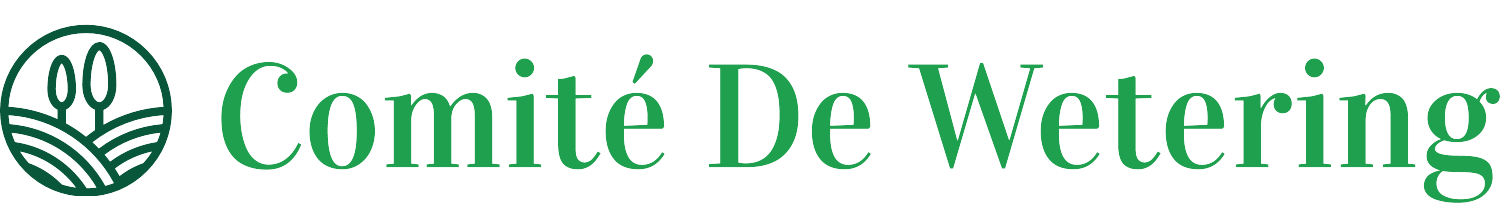 www.comitedewetering.nl
Onze visie op duurzame energie
Voor een duurzame samenleving en co2 reductie;
Maximaal inzetten op zonne-energie, eerst op dak;
We halen ruimschoots de doelen klimaatakkoord voor 2030;
Daarna biedt wind op zee voldoende ruimte, meer wind op land is dus niet nodig;
Ruimte is schaars in Nederland dus hou die beschikbaar voor wonen, voedselproductie, natuur en recreatie. Behoudt het open en unieke karakter van het landschap in Maas en Waal;
Wij willen meer betrokkenheid van inwoners bij de plannen;
Veel omwonenden onderschrijven de principes van Vitaal WMW, zijn zelfs lid, maar zijn tegen de gekozen invulling middels megawindturbines en de manier waarop die principes worden ingevuld.
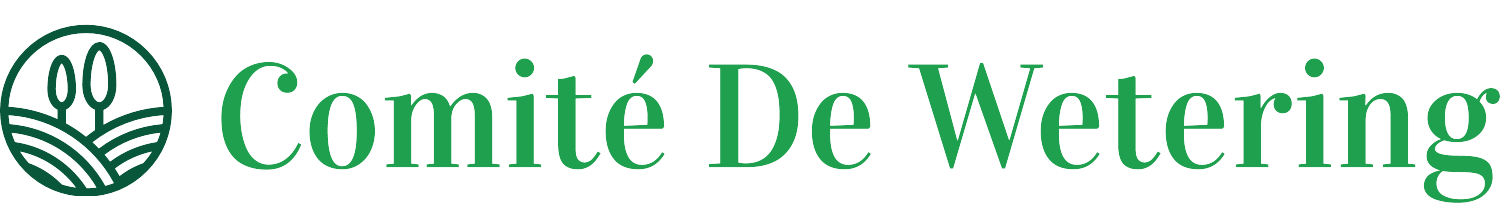 Onze argumenten (proces)
In mei 2021 akkoord van de  de gemeenteraad en de provincie op de RES 1.0. Rivierenland. Hierin is geen grootschalige windenergie voorzien tot 2030 in WMW. Wij vertrouwen op deze besluitvorming;
WMW staat laagste op het lijstje van potentiele zoekgebieden in Rivierenland;
Klimaatakkoord gaat voor 35 TWh wind in de RES 1.0. Dit wordt ruimschoots gehaald (55TWh). Geen basis dus om hiervan af te wijken, ook niet door de provincie;
De rijksoverheid zet na 2030 vooral in op wind op zee. Goedkoper, hogere opbrengsten en sneller te realiseren;
Dus geen enkele basis voor grootschalige wind, dus ook niet voor de plannen van Arcadis/Vitaal WMW.
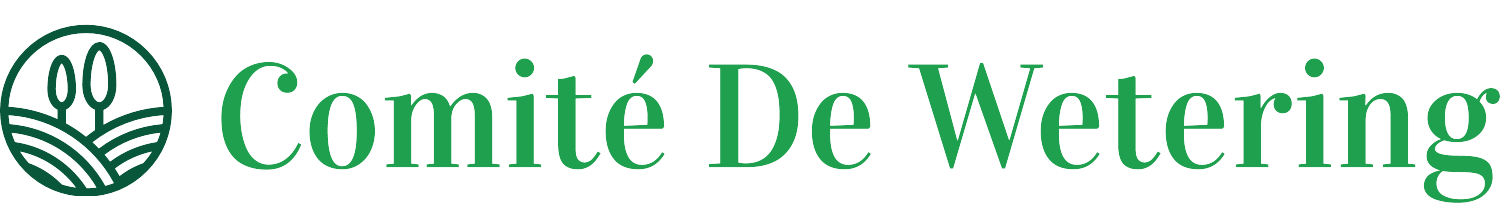 Onze argumenten (inhoud landelijk)
De huidige normen in Nederland beschermen omwonenden onvoldoende tegen de nadelige gevolgen van geluid, slagschaduw, gezondheid en ander ongemak;
Onderzoek naar gezondheidsschade loopt (www.windwiki.nl);
Huidige landelijke (afstands)normen door de Raad van State naar de prullenbak verwezen. Nieuwe landelijke of lokale normen nodig, wat ons betreft strenger;
Veel Europese landen houden afstandsnormen aan van 1.000 tot 1.500 meter tot alle bebouwing;
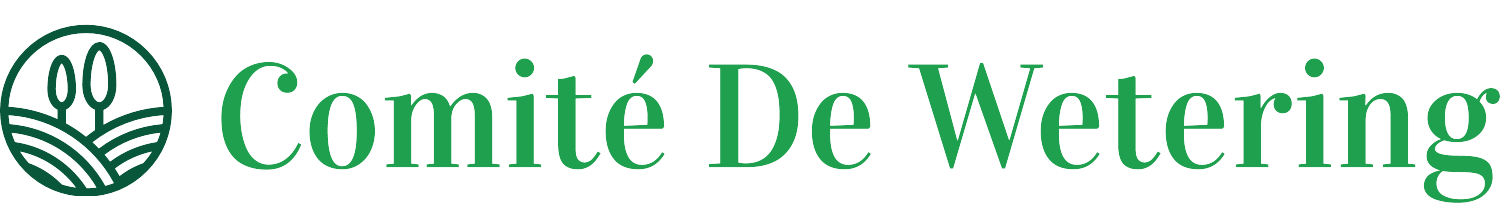 Onze argumenten (lokaal)
Lokale politiek lijkt in grote meerderheid tegen grootschalige wind;
Plan past niet in de omgevingsvisie op het buitengebied, buitenproportioneel;
Veel te dichtbij (tot op 440-450m) bij teveel woningen (ca 100), inclusief buurtschap Woerd, met grote gevolgen voor leefomgeving en gezondheid;
Natuur en cultureel erfgoed wordt niet geëerbiedigd, landschap wordt aangetast;
Recreatie ondernemers, agrarische ondernemers en bewoners van het buitengebied worden belast en beperkt in hun plannen;
Tot nu geen enkele aanpassing van de plannen, lokale inspraak ver te zoeken;
Initiatief is beperkt lokaal en mist ook gedragenheid in de coöperatie; 
Arcadis/Vitaal WMW en de grondeigenaren zijn de winnaars, de inwoners zijn de verliezers.
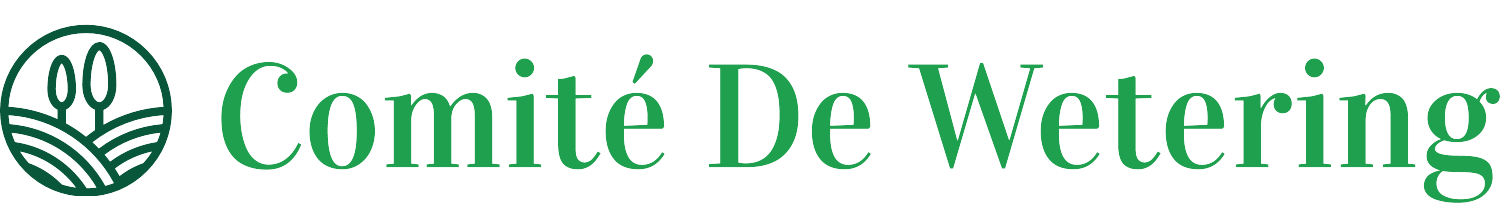 Alle informatie en linkjes op www.comitedewetering.nl